Por una educación verdaderamente democrática: Luchas y banderas de los trabajadores de la educación en el sector privado
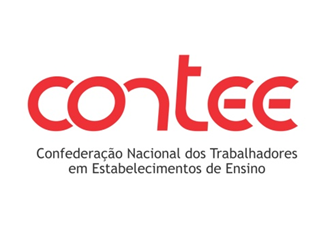 No hay manera de pensar en un proyecto democrático de educación sin tener la

garantía de dos puntos primordiales: por un lado, el fortalecimiento de la educación 

pública, democrática y de calidad y, por otro, la reglamentación de la educación 

privada, con la exigencia del cumplimiento del rol del Estado en el control, la 

regulación, la acreditación y la evaluación de la educación, con las correspondientes 

referencias sociales.
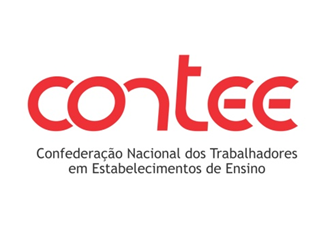 Solamente si se logra la integración de esas dos vías se 

puede asegurar en firme la construcción de la educación como un derecho y un 

bien público, cuya responsabilidad es del Estado - una de las principales banderas 

de la Confederación Nacional de Trabajadores de Establecimientos de Educación 

(Contee) y de todos los profesores y técnicos administrativos de su base que 

trabajan en el sector privado–.
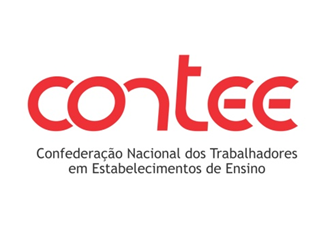 –

Por lo tanto, solo se puede hablar de un proyecto 

democrático en la educación de Brasil si existe la garantía de esos dos aspectos, algo 

que hoy, lamentablemente, todavía no ocurre. Esto únicamente se producirá con el 

establecimiento de un Sistema Nacional de Educación.
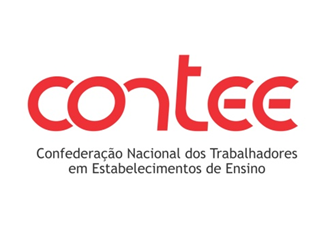 Durante el período de la Asamblea Constituyente, que culminó con la elaboración de

la Constitución de 1988, sindicalistas representantes de los trabajadores del sector 

privado participaron en un Foro en Defensa de la Escuela Pública y propusieron la 

inserción de normas de regulación de la educación privada en la Constitución.
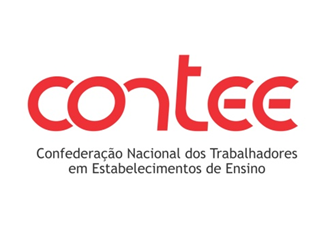 Aunque 

esta batalla no haya tenido éxito, la Constitución estableció que la educación es "un 

derecho de todos y un deber del Estado y de la familia" y que "la educación está 

libre a la iniciativa privada,
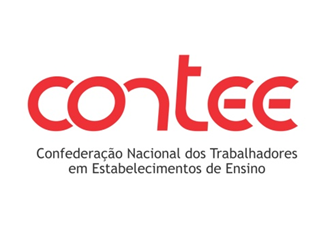 siempre y cuando se cumplan las normas generales de

la educación nacional y su funcionamiento sea autorizado y evaluado por el poder 

público", constituyendo un rol de la Unión (Gobierno Federal) organizar el sistema 

federal de enseñanza, de modo que se aseguren oportunidades de educación 

igualitarias y un estándar de calidad de la enseñanza.
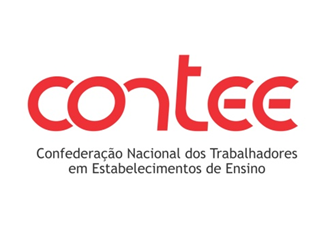 Por ello, sobre la base

de la Constitución, en lo referente a la educación privada, se considera que hay 

obligatoriedad de que las instituciones privadas cumplan las normas generales de la 

educación, es decir, obtener del Poder Público autorización para su funcionamiento

y permitir que este organismo las evalúe. La iniciativa privada no es un sistema.
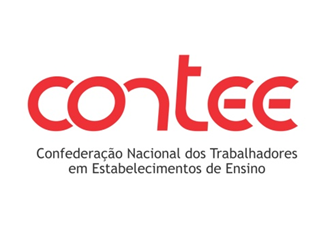 Es 

una red perteneciente al sistema público y, como tal, su autonomía está vinculada a 

estándares de autorización y de calidad definidos por el poder público.
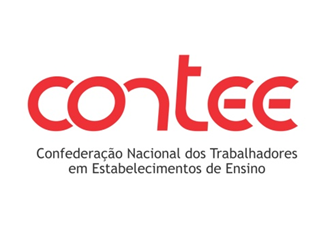 No obstante, la educación en Brasil nunca ha representado de hecho una opción

democrática, que fuera una alternativa a una educación pública de calidad, ya 

que en realidad el sector privado compite –por espacio y fondos– con el proyecto 

de fortalecimiento de la educación pública y gratuita. La universalización de una 

educación pública y gratuita de calidad siempre ha enfrentado
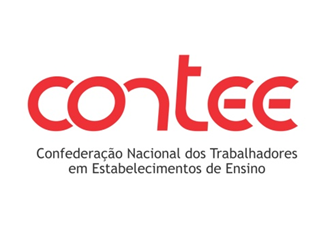 –y sigue enfrentando–

obstáculos para desarrollarse, tanto debido a una burguesía que no ha asumido un 

proyecto público y universal de educación gratuita, como por la acción y la fuerza 

política que las instituciones e intereses privados han mantenido durante la historia de 

la educación brasileña.
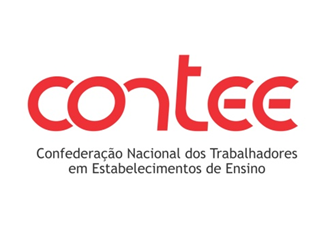 En la medida en que existe la necesidad de una educación superior y en la medida

en que el sistema público no satisface esa demanda, se abre espacio para que la 

iniciativa privada lo haga.
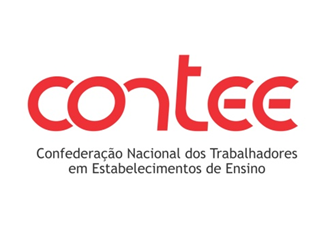 En este sentido, una buena parte de la expansión de la educación privada en Brasil 

se dio a causa de la omisión del Estado, sea en ámbito federal o sea en el ámbito de 

sus estados federativos, algo que es visible, sobre todo, en la educación superior, 

que padece –desde 2005 con la apertura del capital de empresas de educación en 

la bolsa de valores– un creciente proceso de financiarización y desnacionalización.
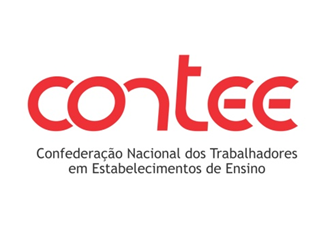 Esto se ha vuelto incluso más alarmante con el reciente intento de fusión entre las 

empresas Kroton Educacional S/A y Anhanguera Educacional Participações S/A, un 

caso flagrante de oligopolio de la enseñanza que se encuentra en evaluación en el 

Consejo Administrativo de Defensa Económica brasileño.
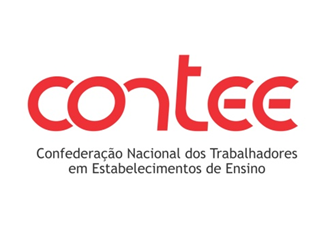 La Contee y los trabajadores 

del sector privado de educación se han movilizado para impedir que ese absurdo se 

concrete, puesto que esa fusión ocasiona daños a la calidad de la educación, falta de 

respeto los trabajadores y precariedad en las condiciones de trabajo.
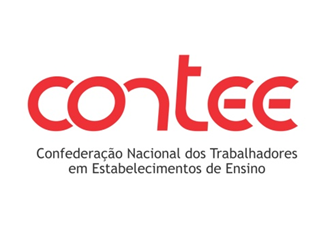 En esas dos vertientes –la defensa de la escuela pública y la reglamentación de la 

enseñanza privada– nuestra categoría ha actuado de modo integrado. En el Congreso 

Nacional se han afrontado varios desafíos, empezando por el nuevo Plan Nacional 

de Educación (PNE), cuyo texto original que se remitió al Legislativo no contemplaba 

asuntos relacionados con la reglamentación de la educación privada o con la creación 

del Sistema Nacional de Educación y cuya definición y deliberación se hizo en la 

primera Conferencia Nacional de Educación, celebrada en 2010.
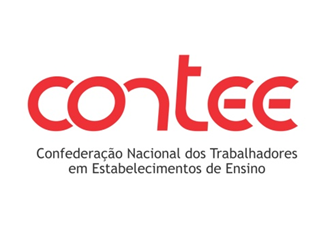 A pesar de que el texto del PNE no incorporó todas las deliberaciones de la Conae

2010, la segunda Conferencia Nacional, que se realizará en 2014 con el tema "El 

PNE en la articulación del Sistema Nacional de Educación: participación popular, 

cooperación federativa y régimen de colaboración", será un espacio primordial para 

que se pueda avanzar en estos temas que son de interés para los trabajadores de 

la educación privada.
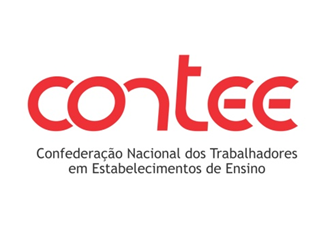 En las etapas preparatorias a la Conferencia –que se realizan

en el ámbito de los estados brasileños y sus municipios–, representantes de los 

trabajadores de la educación privada presentan y defienden las enmiendas de la 

categoría en defensa de la reglamentación de la educación privada y de los derechos 

de sus trabajadores.
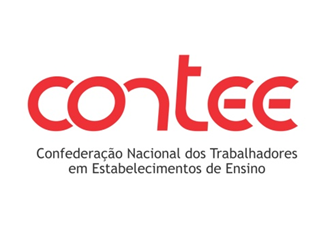 Este debate es fundamental para  avanzar en la lucha por una educación que

sea verdaderamente democrática, incluso en la lucha contra la financiarización 

y desnacionalización de la enseñanza. Tenemos que desarticular la formación 

de oligopolios cuya lógica es contraria a las funciones que deben cumplir los 

establecimientos de enseñanza.
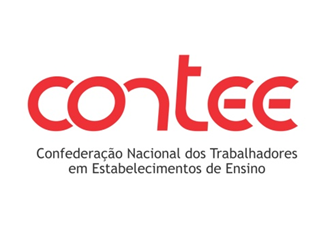 De este modo, en el Sistema Nacional de Educación se encuentra 

la salida para que los establecimientos privados de educación sean –tal 

como deberían ser– una opción democrática de escuelas,  y no una alternativa que 

es ofrecida y costeada por el Estado y que no cumple el derecho establecido en la 

Constitución.
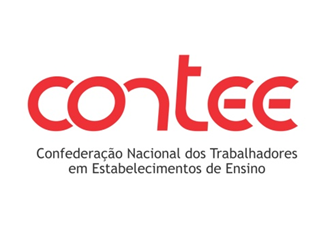 Reafirmamos y clamamos siempre la participación en nuestra campaña:

                         LA EDUCACIÓN NO ES UNA MERCANCÍA.
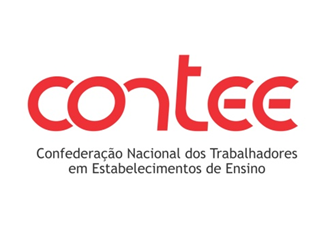 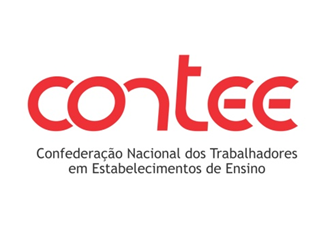 Montevidéu, 30 de julho de 2013.
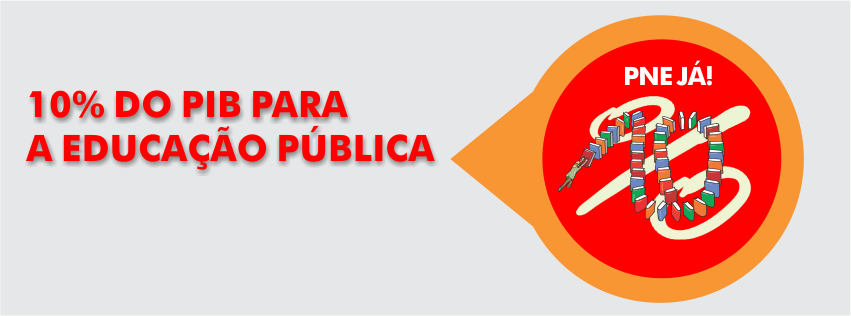